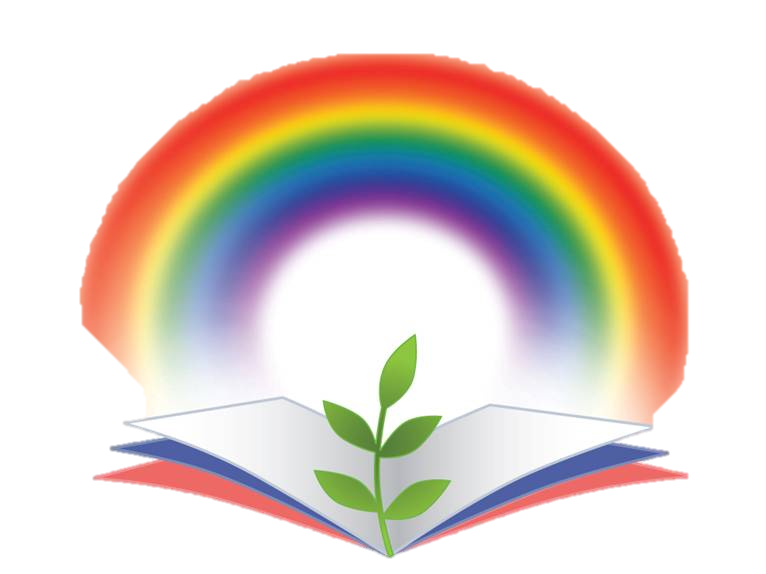 Развитие познавательно – исследовательской деятельности
Разработала Жидкова С.В.
МБДОУ «Детский сад №85»
Познавательно – исследовательская деятельность дошкольников
«особый вид интеллектуально-творческой деятельности, порождаемый в результате функционирования механизмов поисковой активности и строящейся на базе исследовательского поведения»
А.И. Савенкова
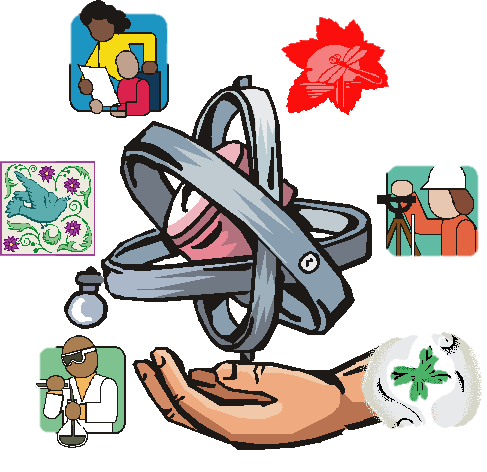 Анализ открытых занятий
Основной вид исследовательской деятельности
в старшем дошкольном возрасте?
экспериментирование
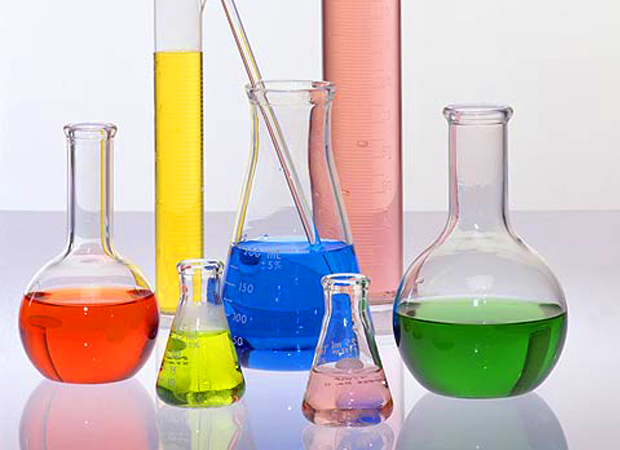 Функции 
познавательно – исследовательской
деятельности
Модель
 экспериментально – исследовательской
деятельности
Работа с детьми
Этапы исследования
Алгоритм экспериментальной деятельности
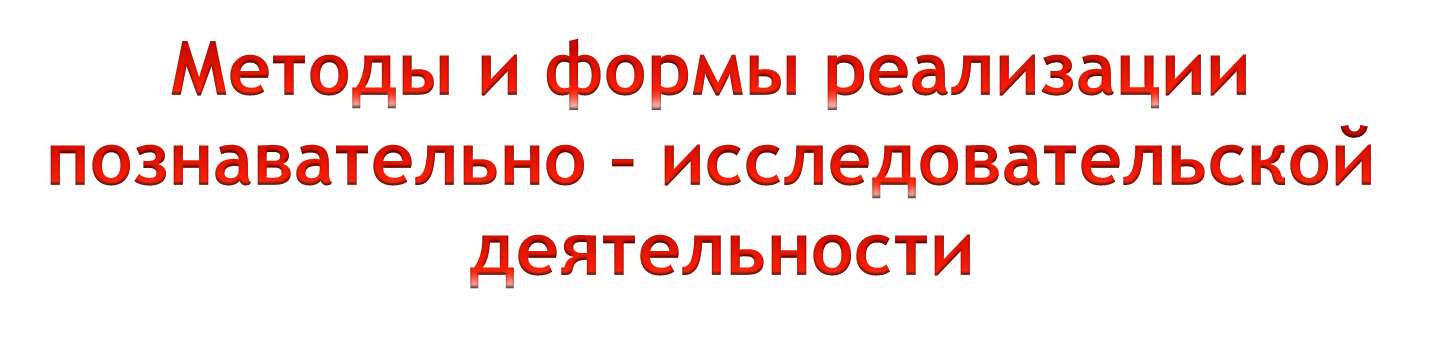 Организация совместных с детьми опытов и исследований в повседневной жизни
Использование технологии ТРИЗ (теория решения изобретательских задач) в поисково – исследовательской деятельности
Организация детского экспериментирования и исследований за живыми и неживыми объектами, явлениями природы
Чтение и заучивание художественного слова по теме проекта
Организация и проведение художественно – продуктивной и конструктивной деятельности в рамках проекта
Различные приемы развития мысли ребенка: от анализа факта, рассуждения к обобщению, выводу, открытию.
Где взять тему для исследования?
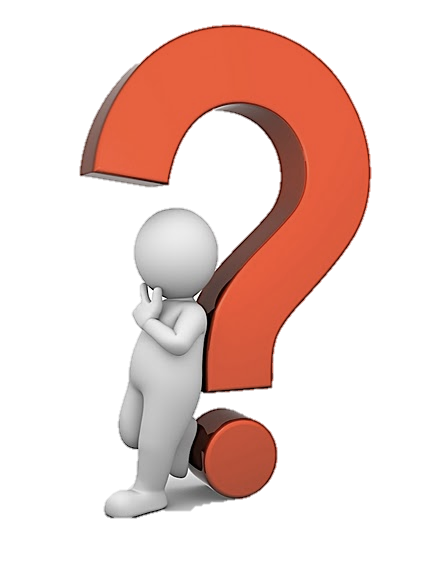 Психолого-педагогические условия 
для развития детского экспериментирования
Психологический комфорт
Содержание
Развивающая среда
Картотека экспериментов (цель, содержание, оборудование, фиксирование результата)
Центры экспериментирования
Личностно – ориентированный подход
Материалы меняются, находятся в свободном доступе
Педагог – партнер, всегда рядом, поддерживает интерес
Комплексно-тематическое планирование
Интеграция ОО
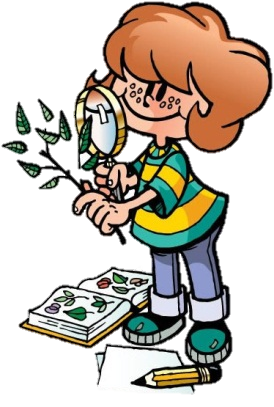 Работа с родителями
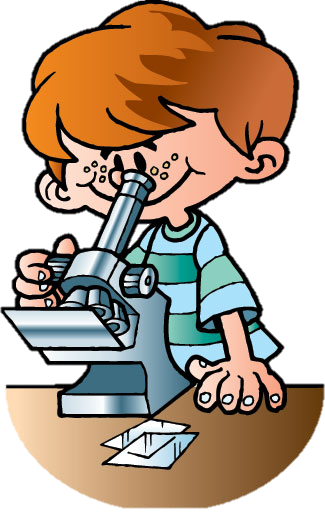 Аксиома
Чем разнообразнее и интенсивнее 
поисковая деятельность, тем больше 
новой информации получает ребенок, 
тем быстрее и полноценнее он развивается
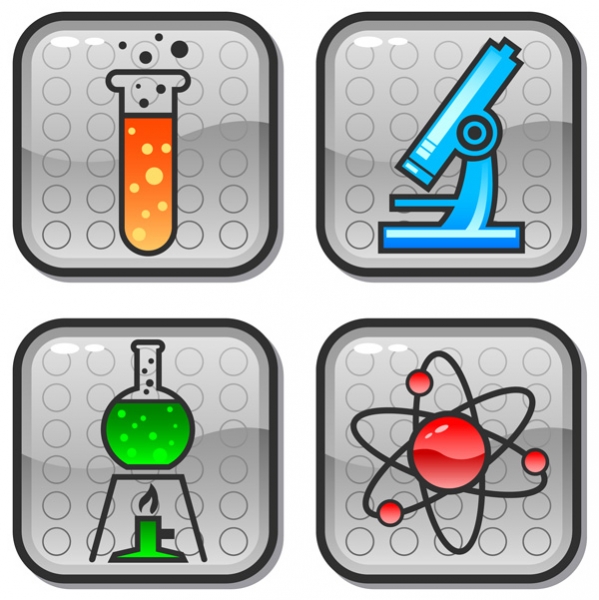 Викторина
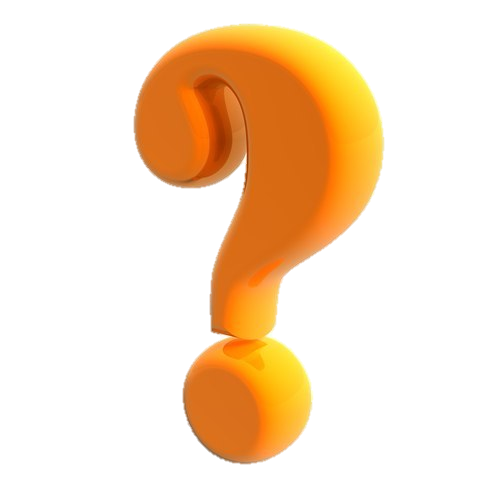 Любознательный – склонный к приобретению новых знаний, пытливый
Любопытный – мелочный интерес ко всяким, даже несущественным подробностям (праздное любопытство, спрашивать из любопытства, удовлетворить пустое любопытство)
Одинаковы ли понятия: любознательность и любопытство? Ответ обоснуйте.
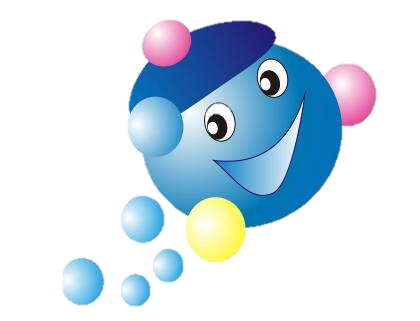 Назовите формы работы по развитию познавательно-исследовательской деятельности с детьми 5-7 лет
Наблюдение, экспериментирование, исследовательская деятельность, конструирование, развивающие игры, беседа, рассказ, создание коллекций, проектная деятельность, проблемные ситуации
Главная характерная особенность в познании детей 6-7 лет.
Самостоятельность в  познании, воспитатель создаёт условия и руководит процессом познания
Новая форма познания у детей 4-5 лет
Способны понимать слово воспитателя без наглядности
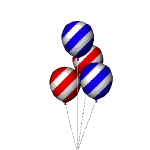 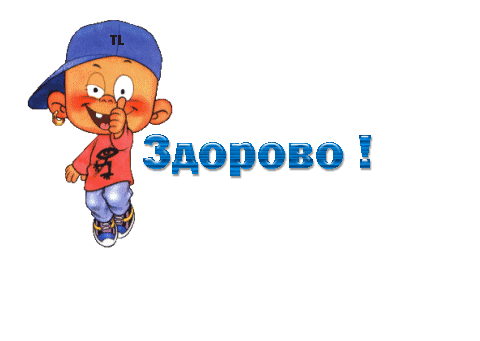